Emotion
Emotional expression
Is an observable sign of an emotional state by observable sign of someone’s posture, gaze, face and how they touch or interact with things
When you can see what people are feeling if they were happy, sad, angry, or tired,  it is a universality hypothesis, saying that emotional expressions have the same meaning for everyone.
Emotional expressions may be the same for the blind, deaf, and infants.
People are often good at recognizing the emotional expressions of other people.
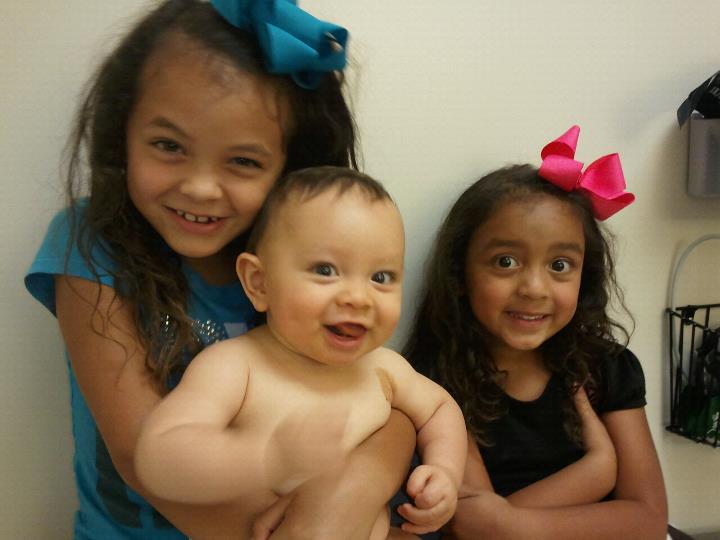 When comparing humans to animals, we make similar face expressions.
Such as we are sad, happy, and angry.
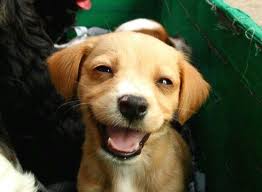 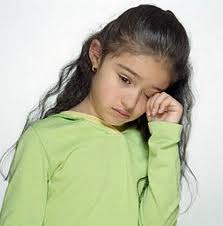 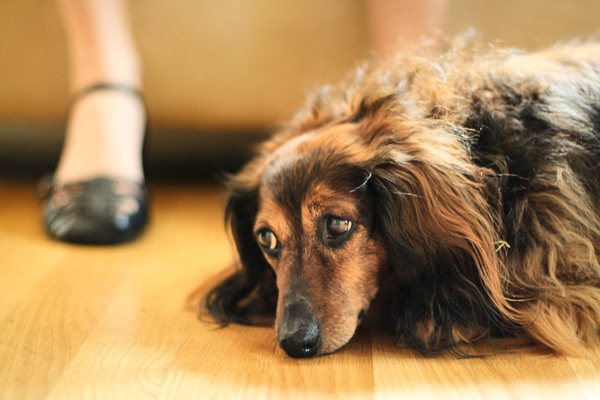 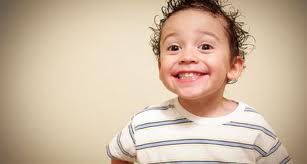 The most common expressions that people show are
Being happy, angry, sad, tired, and sleepy
It takes more muscles to frown then to smile.
There 43 muscles  that can create over 1,000 of different face configurations establishing your facial emotion.
Emotion Regulation
“The cognitive and behavioral strategies people use to influence their own emotional experience.” (Schacter, Gilbert, Wegner 276)
“In 1991, the mayor of Sund, Norway, proposed a resolution to the town council that banned crankiness and required people to be happy and think positively. The resolution contained an exemption for those who had a reason to be unhappy.” (Schacter, Gilbert, Wegner 277)
Reappraisal
“Changing one’s emotional experience by changing the meaning of the emotion- eliciting stimulus.” (Schacter, Gilbert, Wegner 277)
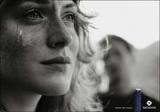 Emotional Reappraisal
The Emotional Brain
The structure in the brain called the amygdala plays a vital role in producing emotion, especially in appraisal.
Appraisal: an evaluation of the emotion-relevant aspects of a stimulus that is performed by the amygdala.
It’s the amygdala’s job to quickly appraise a stimulus, and requires little information to do so.
Information about a stimulus is transmitted simultaneously along two distinct paths in the brain.
The faster pathway goes from the thalamus directly to the amygdala.
The slower pathway goes from the thalamus, to the cortex, and then the amygdala.
The cortex uses the information to examine the importance and identity of the stimulus.
While the cortex examines the stimulus, the amygdala has already received the information and is deciding if the stimulus is potentially harmful.
If the amygdala decides that the stimulus is harmful, it begins the neural process to produce fear.
Once the cortex has finished examining the information, it sends a signal to the amygdala telling it to maintain fear or decrease it.
.Essentially, the amygdala accelerates emotion, and the cortex reduces emotion.
.People with cortical damage have difficultly inhibiting their emotions, and those with damage to their amygdala have difficulty distinguishing between good and bad stimulus.
Deceptive Expression
Intensification
- To exaggerate an expression

Deintensification
- Muting the expression of one's emotion
Deceptive Expression
Masking
- Expressing one emotion while feeling another
Neutralizing
- Feeling an emotion but expressing no emotion
Determining Sincere Expression
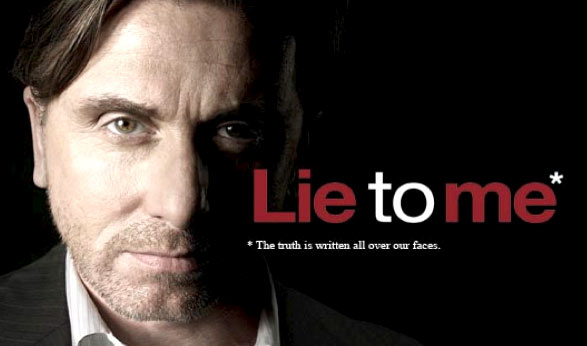 Symmetry
    - sincere expressions tends to be more symmetrical
Duration
- Shorter or Longer expressions tend to be more insincere, this can be between a half a second and five seconds
Determining Sincere Expression
Temporal Patterning
- Insincere expressions tend to appear abruptly, while sincere ones appear more smoothly

Morphology
- certain facial muscles tend to resist  conscious control, for example a genuine smile will produce crinkles in the corners of the eye
Test Question
True or false – Is Emotional expressions are universal, and have the same meaning for everyone ?
Answer: True!
References
Slide 1
Schacter, Gilbert, Wegner, Daniel L. Daniel T. Daniel M. Introducing Psychology. New York: Worth Publishers, 2011. 276-277. Print.
Slide 4
http://t0.gstatic.com/images?q=tbn:ANd9GcRfcvhLsHWVi0d-o8w_mNZUNvOJekKokZyV4CY16WZWKOpn_PK_18s76d0YKg
References
Slide 10
Unable to locate picture source
Introducing Psychology pg 281
Slide 11
http://blog.newsok.com/gossip/2009/09/25/american-idol-contestant-2/
Introducing Psychology pg 281
Slide 12
http://cdn.screenrant.com/wp-content/uploads/lie-to-me-season-3-finale.jpg
Introducing Psychology pg 282
Slide 13
Introducing Psychology pg 282